2023-2024 Consolidated Application Functionality
1
[Speaker Notes: DeLilah]
Agenda
Upcoming Due Dates and Reminders 
Application Updates
Consolidated Application Walkthrough
BOCES Reminders 
Additional Support
Questions
Breakout Session by Content
[Speaker Notes: DeLilah]
Due Dates and Reminders
[Speaker Notes: DeLilah]
23-24 Consolidated Application Login Reminder
The application access is through the Identify Management system (IdM), using the same login and password details used for Data Pipeline and the Unified Improvement Plan.
A good first step, if you have used IdM before, is to check with your District Local Access Management (LAM) Group to grant you access to the CONSAPP application in IdM.
If you haven’t used the IdM system before or are having trouble logging in with it, please use the access assistance form to find your district’s LAM Group.
If you have used IdM before and have confirmed you have access to the Consolidated Application, please contact us at consolidatedapplications@cde.state.co.us for additional technical assistance
Here are some additional resources to assist you:
Reset Your IdM Password
Local Access Manager Quick Access Guide (DOCX)
Identity Management Quick Reference Guide (PDF)
4
[Speaker Notes: DeLilah]
Timeline: Substantial Approval
In order to receive Substantial Approval on the 2023-2024 Consolidated Application, the applicant will need to submit the following:
[Speaker Notes: DeLilah]
Extension Requests
If the LEA/BOCES is unable to submit all the requirements for Substantial Approval by June 30 the LEA or BOCES may request an extension by submitting a completed extension request form. The extension request form is available online: www.cde.state.co.us/fedprograms/consapp/index  

The LEA/BOCES may not encumber funds until a complete application has been submitted to CDE and granted Substantial Approval. Once the extension request has been submitted and approved, the LEA/BOCES has until the last business day in July to submit requirements for Substantial Approval.
6
[Speaker Notes: DeLilah]
Application Updates
[Speaker Notes: Michelle]
Transition Consolidated Application
The Consolidated Application is typically on a three year cycle. 
The 2022-2023 was the third year in the cycle. 
So, 2023-2024 would normally be the first year in the application cycle.
New Grants Management System 
CDE is working on a new Grants Management System that would be implemented for the Consolidated Application in the 2024-2025 school year. 
The 2023-2024 Consolidated Application will be a “Transition” application.
Transition Application 
Will look like a year 1 application with less requirements.
[Speaker Notes: Michelle]
Updates/Changes to the 2023-2024 Consolidated Application
Funding year designations 
2022 October Count will be the only data source for FRL pre-populated into the system
Same poverty measures options as prior years and afforded by the law
Required Versus Optional Narratives 
Not all narratives will be required this year. The application will indicate which narratives are required versus optional. 
Budgets will still be required for all applicable programs. 
Title I School Profile 
Data is used to
Identify the schools that will have a Title I program for the school year
Determine the type of program (Schoolwide or Targeted Assistance)
For ESSA identification 
Prepopulate Title I status in the Student Interchange and Title I Interchange which populates October count and EOY data
Reminder, once submitted to CDE, the profile is considered final and no further changes can be made to school designations. This information will be pulled from the application on August 1st.
9
[Speaker Notes: Michelle]
Required Versus Optional Narratives
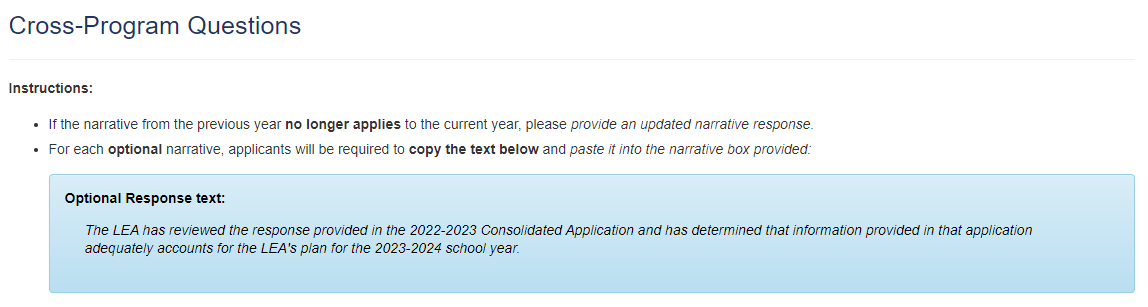 [Speaker Notes: Michelle]
Required Narrative Questions - Cross Program
1.1. What process did the LEA use to identify the LEAs needs?



3.3. Describe how the LEA will consult with relevant educators, families, and community members in developing proposed activities with Title III funding. 


4.1. Describe how the LEA implements effective outreach to parents and families of English Learners on their involvement in the academic achievement and being active participants in supporting their student to attain English proficiency, achieve at high levels within a well-rounded education and meet the Colorado Academic Standards.
[3.3 only appears if the LEA has a Title III allocation]
[Speaker Notes: Michelle]
Required Narrative Questions - Title I, Part A
2. Describe the services being provided to children and youth experiencing homelessness in coordination with the McKinney-Vento Homeless Assistance Act (42 U.S.C. 11301 et seq.) to support enrollment, attendance, school stability and academic success, and the guidance and support provided at the school level.


5 - 5.5: Describe how the LEA will address any [20-21] gaps in low-income and minority students being taught at disproportionate rates by ineffective, inexperienced, or out-of-field teachers, compared to other students. For information and guidance, see CDE's Equitable Distribution of Teachers webpage. This resource provides planning guidance and evidence-based strategies to address human capital challenges.
[5 - 5.5 only appear if the LEA has a medium or large sized EDT gap]
[Speaker Notes: Michelle]
Required Narrative Questions - Targeted Support and Improvement
[This page only appears for the LEAs that have schools identified as Targeted and Additional Targeted Support and Improvement]
1. What is the LEA’s process for reviewing, approving, and monitoring Targeted Support (TS) and Improvement, including plans from schools identified for additional targeted support and improvement? For LEAs with ATS schools, how does the LEA assist the schools in identifying and addressing any resource inequities?

2. Select how the LEA will exit TS and ATS schools:
[Speaker Notes: Michelle]
Required Narrative Questions - Targeted Support and Improvement Continued
[This page only appears for the LEAs that have schools identified as Targeted and Additional Targeted Support and Improvement]
3. In order to ensure schools identified for support and improvement under ESSA are appropriately reported to the U.S. Department of Education, and made eligible for school improvement funds, each LEA/BOCES must maintain a record and report to CDE when a school has exited from Targeted Support and Improvement status or Additional Targeted and Support and Improvement. All schools currently identified for TS or ATS will pre-populate in the list below.

For each school, indicate whether the school has exited from TS/ATS status. If the LEA has indicated that it will annually exit all schools no longer meeting the state's identification criteria (Question 2), please select the "Pending state's identification process" option. When this option is selected, schools will be exited from TS/ATS status if they are not re-identified the subsequent year. However, the LEA may opt to keep a particular school on the list if the school would benefit from continued support. 

If the LEA has indicated that it has established other exit criteria and timelines, please select "Yes" to indicate that a school has met the LEA's exit criteria and timeline, or "No" to indicate that the school has not yet met the LEA's exit criteria and timeline.
[Speaker Notes: Michelle]
Required Narrative Questions - Title I, Part D
[This page only appears for the LEAs with a Title I, Part D Allocation]
2.2 Provide a description of the formal agreements that exist between the LEA and correctional facilities or alternative school programs serving children and youth involved in the juvenile justice system. §1423(2)

3.1 Please provide a description of how the participating schools will facilitate a successful transition for children and youth from the correctional facilities to the schools. §1423(4)
[Speaker Notes: Michelle]
Required Narrative Questions - Title II, Part A
[This question only appears for the LEAs that have schools identified as Comprehensive, Targeted and Additional Targeted Support and Improvement]
2. Complete the tables below to describe how the LEA will prioritize Title II, Part A funds to schools implementing comprehensive or targeted and additional targeted support and improvement activities, and among those schools, have the highest percentage of children identified as low-income
[Speaker Notes: Michelle]
Required Narrative Questions - Title III, Part A
[This page only appears if the LEA has a Title III allocation]
1. Complete the tables to describe how professional development is funded.
[Speaker Notes: Michelle]
Required Narrative Questions - Title IV, Part A
No questions required.
[Speaker Notes: Michelle]
2023-2024 Consolidated Application Walk Through
https://sitespubdev.cde.state.co.us/apps/consapp2023/
19
[Speaker Notes: Michelle & DeLilah]
BOCES Reminders
[Speaker Notes: Michelle]
Title IX of the Education Amendments of 1972 - BOCES
Requires each district to have at least one Title IX coordinator to act as the “Lead”
This is the person that students and parents go to in order to file a Title IX (sex-based discrimination) complaint, such as:
Sex-based harassment (includes gender-based harassment, sexual harassment, sexual violence)
Lack of educational opportunities for girls (such as in STEM) 
Lack of equal opportunities for girls in athletics
Discrimination to pregnant or parenting students
The Lead is the district level Title IX Coordinator that oversees school level Title IX Coordinators (if applicable)
Lead Title IX Coordinator's name and contact information should match the Lead Title IX contact posted on the district website.
Please include a phone number for the Title IX Coordinator!
For questions regarding school and district obligations under Title IX, contact:
Rebekah Ottenbreit
Phone: 303-907-9331
Email: Ottenbreit_R@cde.state.co.us
[Speaker Notes: Michelle
Heading—This is Title IX of the Education Amendments of 1972, NOT McKinney Vento, NOT ESEA or ESSA
Bullet 1—BOCES should provide the lead Title IX Coordinator for every one of their districts.  The BOCES itself does not need a Title IX Coordinator unless they are directly providing classes or activities to K-12 students.
Bullet 2—This is usually a district level administrator such as the superintendent, an assistant superintendent, a Dean of Discipline or Director of Safety, someone who reports directly to the superintendent.  This usually should not be the Homeless Liaison or a Title I teacher.  Usually, when those folks are listed, it is because the person completing the Cons App was confused about which Title IX we are referencing.
Bullet 3—If a district has multiple Title IX Coordinators, the district Lead oversees school level Title IX Coordinators.  School level Coordinators are usually school level administration such as a principal, AP, or Dean of Discipline.
Bullet 4—All districts are required to “prominently post” their non-discrimination statement and the Lead Title IX Coordinator’s name, office address, phone and email on their homepage.  When the Title IX contact(s) submitted through Cons App differs from the Title IX Contact listed on the website, this is a problem.]
BOCES Reminders: Non-Public Schools Chart
Non-Public Schools can’t be deleted in the BOCES application:





However, the member district application can delete the non-public schools:
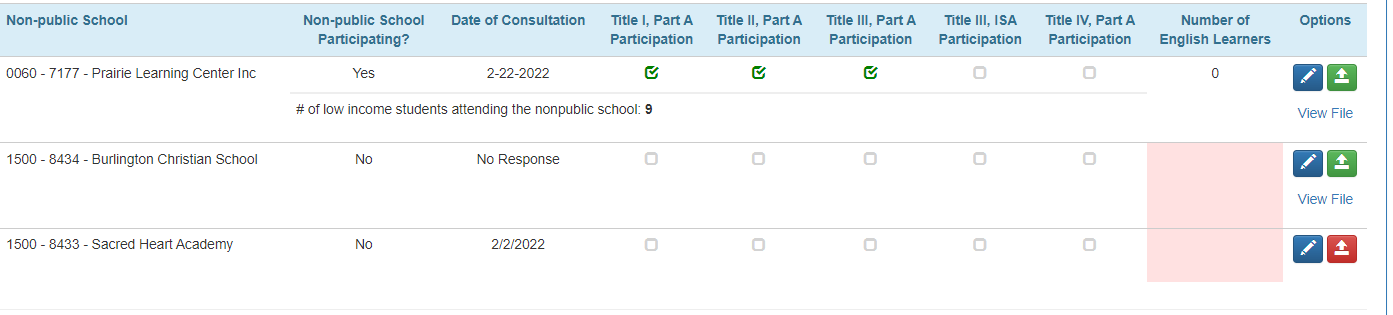 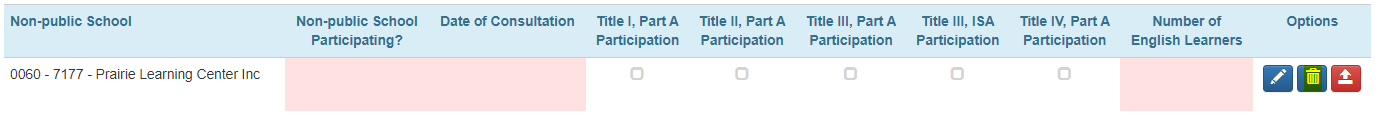 [Speaker Notes: Michelle]
BOCES Reminders: School Profiles Page
This is similar to the Non-Public Schools chart where the BOCES can’t edit the schools in the district. This takes place in the member district’s application:
Strasburg Application:






East Central BOCES Application:
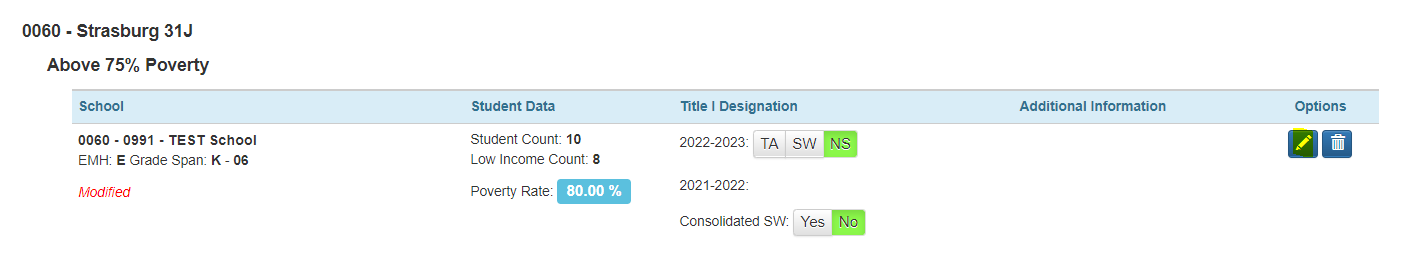 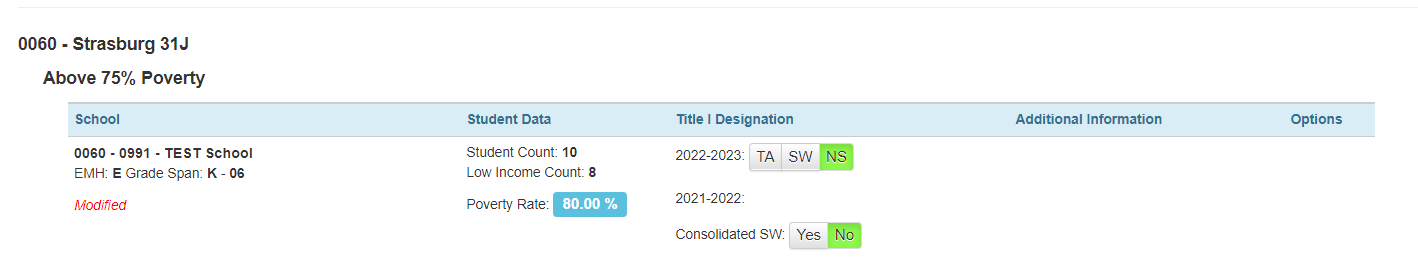 [Speaker Notes: Michelle]
Additional Support
[Speaker Notes: DeLilah]
Upcoming Regional Network Meetings and Consolidated Application Training
Regional Network Meetings/Cons App Work Sessions:
NE/NC Region May 4th 12:30-3:30pm: EC BOCES Register Here
Pikes Peak Region May 4th 1:00-4:00pm: Pikes Peak BOCES Register Here
SW Region May 4th 9:30-12:30: Alamosa Register Here
NW Region May 10th: 12:30-3:30pm Eagle Register Here
Metro Region May 10th: 12:30-3:30pm Lakewood Public Library Register Here
SE Region May 23rd: 12:30-3:30pm SE BOCES Register Here
ESEA Office Hours Q&A:
May 11th 2:00-3:30pm Register Here
May 25th 2:00pm-3:30pm Register Here
Spring RNMs
The Federal Programs and Supports Unit is hosting several in-person regional work sessions and time during upcoming office hours to answer questions related to the consolidated application.
[Speaker Notes: DeLilah  
Southeast Region
Tuesday, April 25th, 12:30-3:30pm
Southeastern BOCES
7784 Saddle Club Dr. 
Lamar, CO 81052
Register Here
 
Northeast/North Central Region
Thursday, May 4th, 12:30-3:30pm
East Central BOCES Training Room
820 2nd St.
Limon, CO 80828
Register Here
 
Pikes Peak Region
Thursday, May 4th, 1:00-4:00pm
Pikes Peak BOCES Conference Room
2883 South Circle Drive 
Colorado Springs, CO 80906
Register Here
 
 
 
Southwest Region
Thursday, May 4th, 9:30am-12:30pm
Alamosa Administration Building
403 Santa Fe Ave
Alamosa, CO 81101
Register Here
 
Northwest Region
Wednesday, May 10th, 12:30-3:30pm
Eagle Valley High School Health Sciences Lecture Hall
641 Valley Road
Eagle, CO 81631
Register Here
 
Metro Region 
Wednesday, May 10th, 12:30-3:30pm
Lakewood Public Library 
10200 W 20th Ave
Lakewood, CO 80215
Register Here]
Consolidated Application Resources
The Consolidated Application Virtual Training Library 
Contains all the programmatic recordings from 2020.
Included a “2022-2023 Updates to Training” section for those programs that may have changed or added additional components from that 2020 training
Includes the contact information for each program if you have questions 
The ESEA Unit Launchpad
A resource for LEA staff in roles dealing with federal funds
2023 Winter RNM Recording
Describes the planning and implementation cycle for federal funds
The Consolidated Application Manual 
Within-District Allocation Guidance 
Reach out to your Regional Contacts for additional support
Technical Assistance Request 
Set up time with your Regional Contact for one on one support
26
[Speaker Notes: DeLilah]
Consolidated Application Additional System Trainings
Consolidated Application – How to Complete your Forms: This short training goes over each applicable form and how applicants need to fill them out to easily receive Substantial Approval. 
Non-Public Consultation Form 
School Improvement Retention of Funds Form 

Coming Soon! Consolidated Application - How to Solve Error Messages: This short training goes over the most common errors that might prevent the submission of your application. 

Consolidated Application – Calculations: This short training goes over the formulas within the application and where it is pulling data from.
Non-Public School: Proportionate Share Calculations 
Budget Summary
Set Asides and Content Category Calculations 
Budget Locations (PPA)
[Speaker Notes: DeLilah]
Federal Programs and Support Unit
28
[Speaker Notes: DeLilah]
Federal Programs and Support Unit
29
[Speaker Notes: DeLilah]
Grants Program Administration Office
30
[Speaker Notes: DeLilah]
Grants Fiscal Office
31
[Speaker Notes: DeLilah]
Questions??
[Speaker Notes: DeLilah]
Contact us with Questions!
If reviewing this slide deck after the live presentation, feel free to contact your Regional Contact, the Grants Program Administration Office, or the Grants Fiscal Office. Questions can also be sent to consolidatedapplications@cde.state.co.us